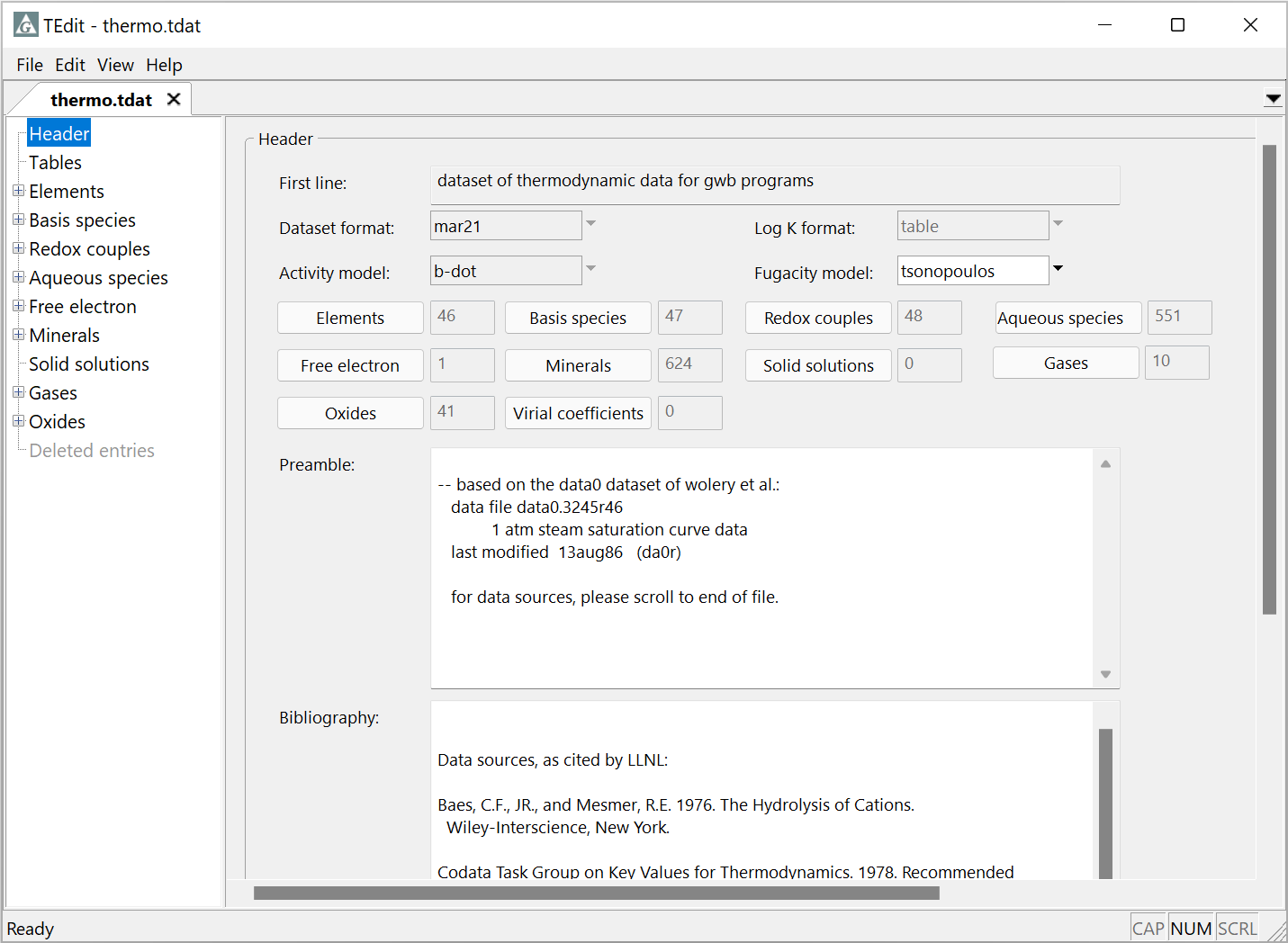 Viewing thermo datasets in TEdit
You can launch TEdit to view thermo datasets in several different ways.
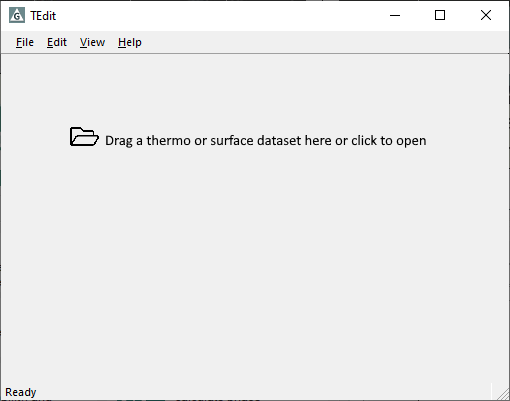 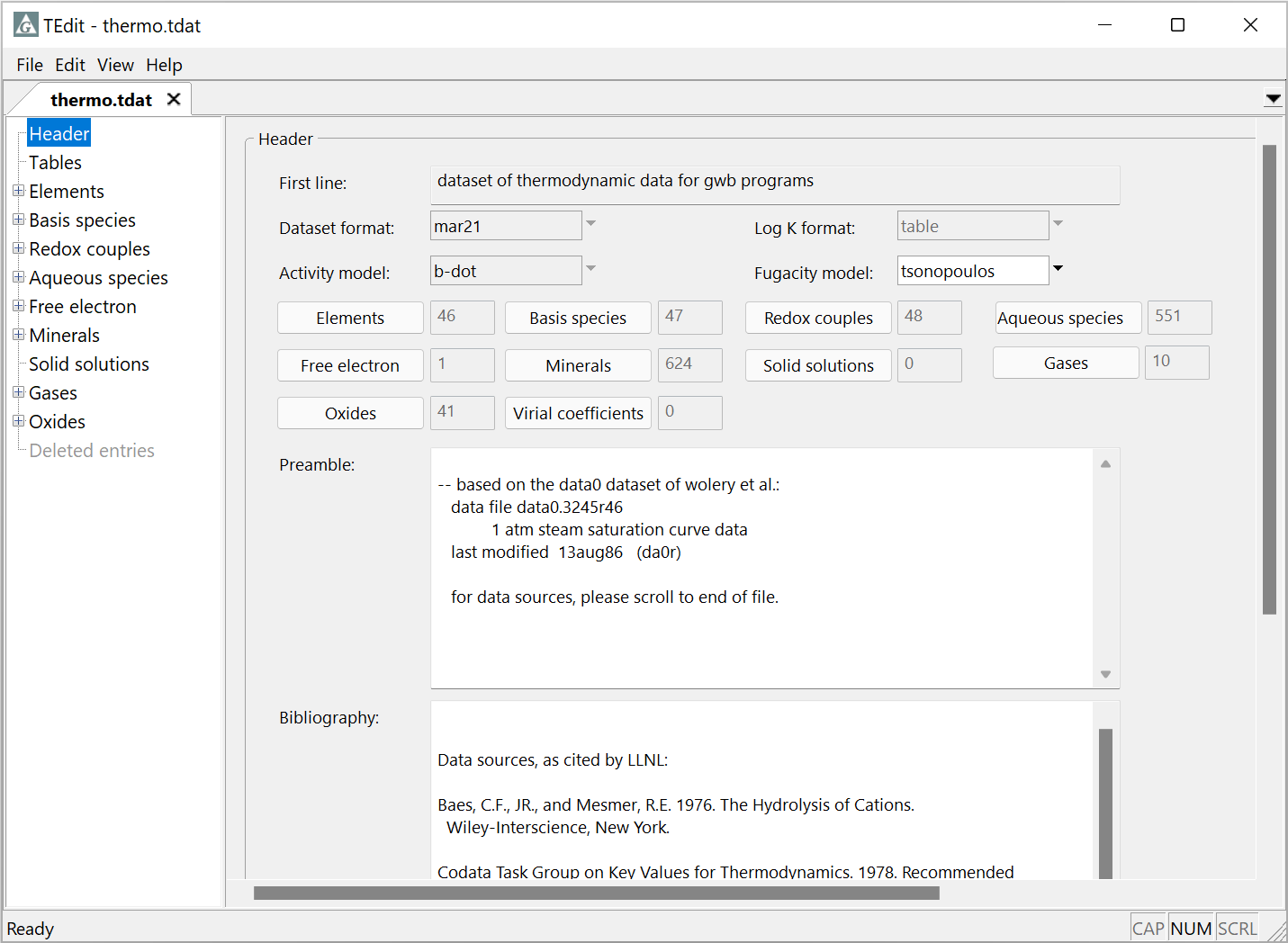 From TEdit, 
File → Open…
GWB’s default dataset
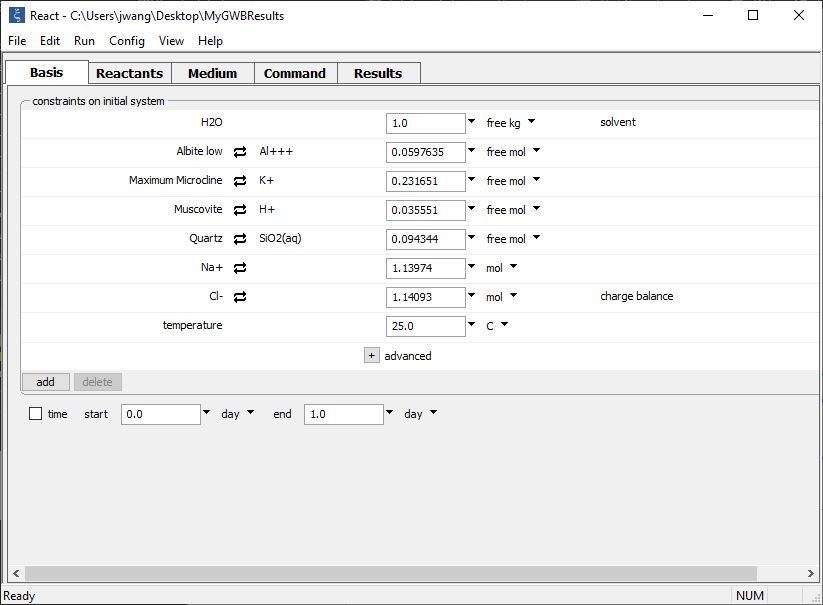 From GWB apps, File → View → …\thermo.tdat
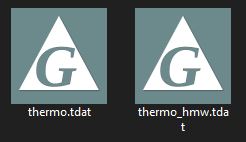 From File Explorer,
double-click the file or drag into TEdit
The Header section contains a description of the thermo dataset’s content and bibliographic information
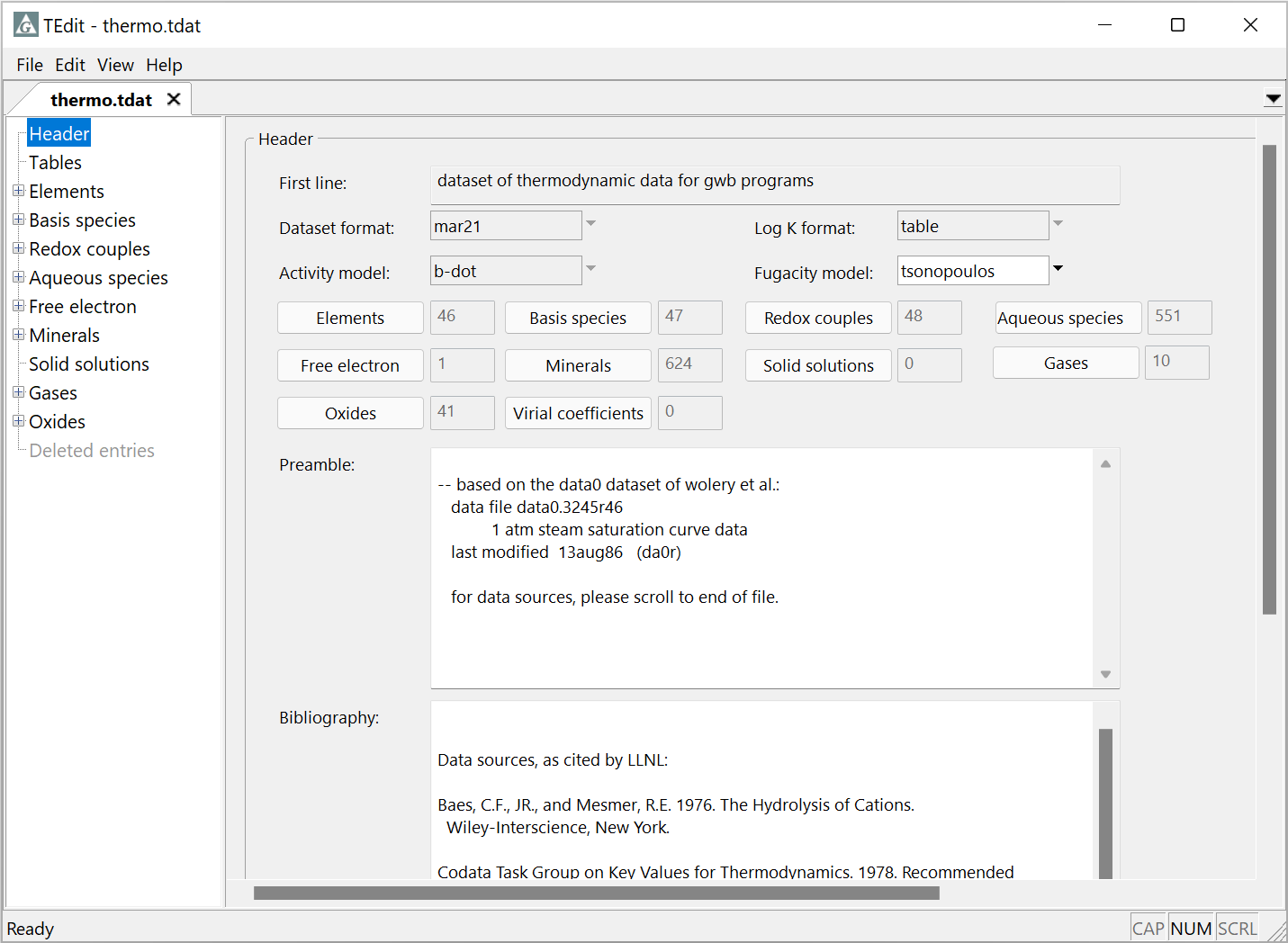 The “B-dot” Debye-Hückel equation is used for activity coefficients, and the Tsonopoulos method for fugacity coefficients
# of elements, species, etc. in the dataset
Literature sources for thermo data
The Tables section contains the principal temperatures at which activity coefficient parameters and log Ks are compiled
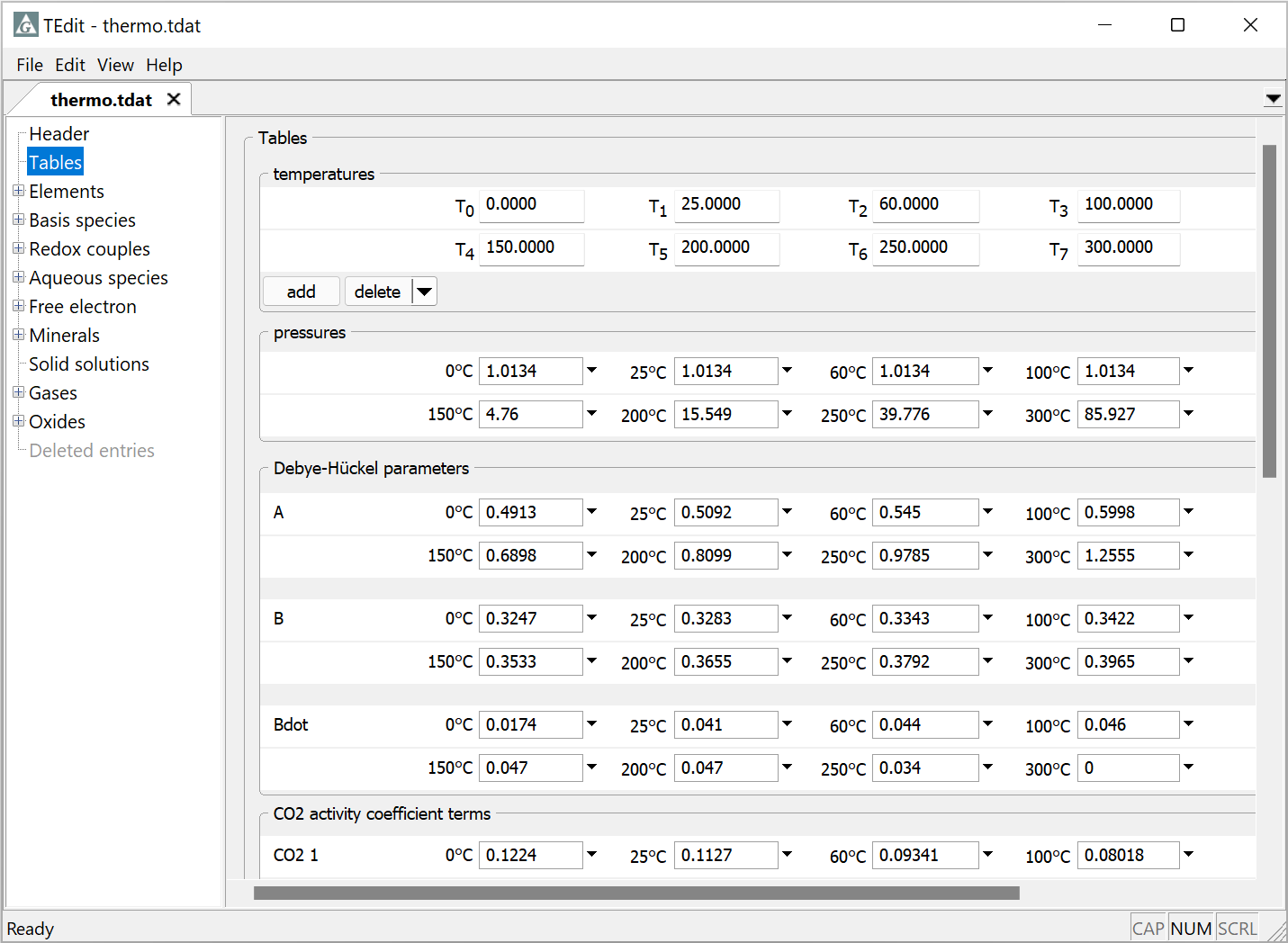 Data compiled from 0 to 300°C
Pressure is by default 1 atm up to 100°C, then follows the steam saturation curve
Parameters for calculating activity coefficients
The Elements from which all species in the dataset are composed are defined here
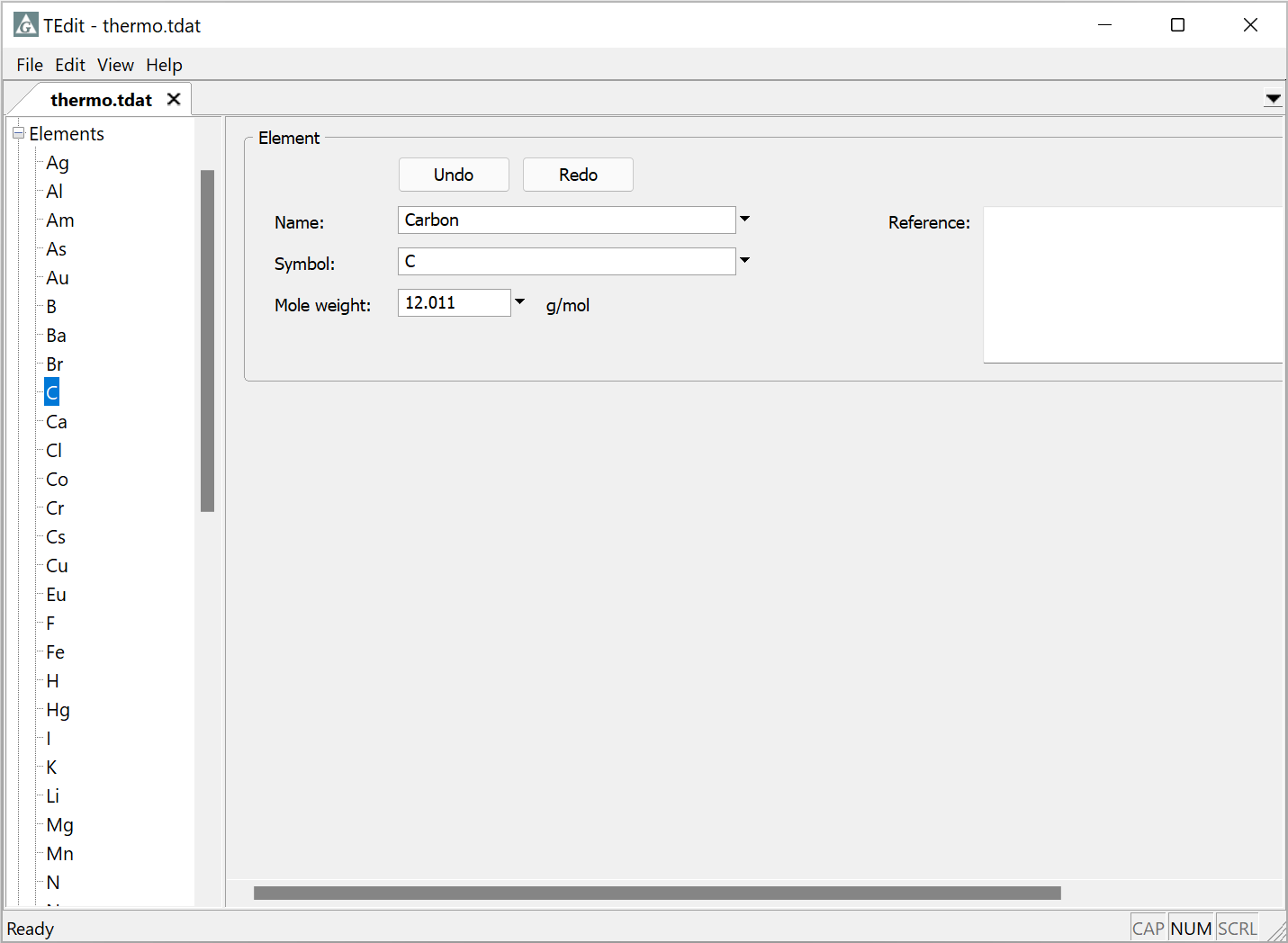 Click “+” to expand list
Each entry includes a name, symbol, and molecular weight
Click to view the entry
The Basis species from which all reactions are constructed are defined here
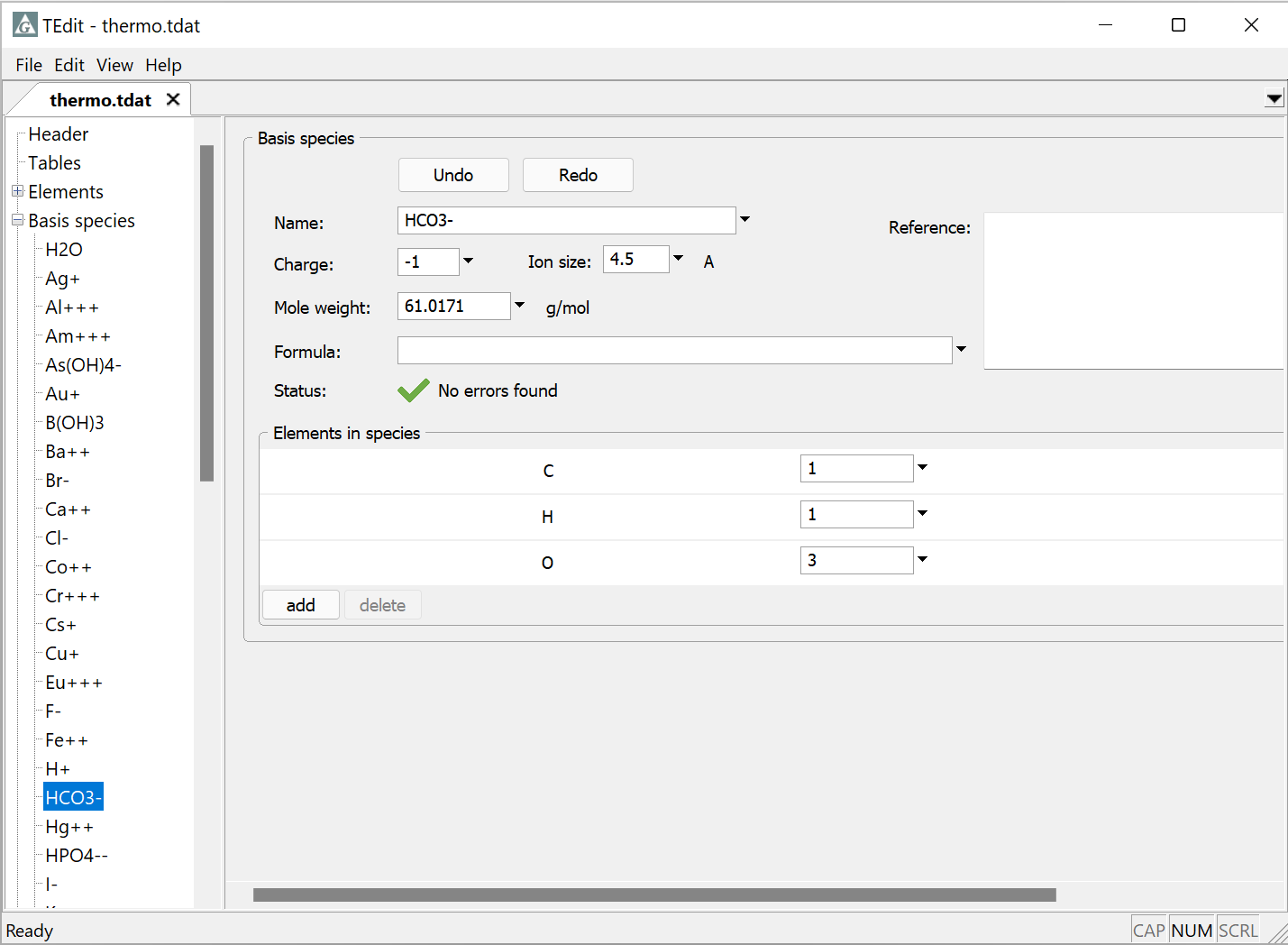 Each entry includes a name, charge, ion size parameter, and molecular weight
Basis species are composed of elements defined in the previous section
HCO3− is composed of 1 H, 1 C, and 3 O
The Redox couples are Basis species in a different oxidation state. Entries include a reaction and log K.
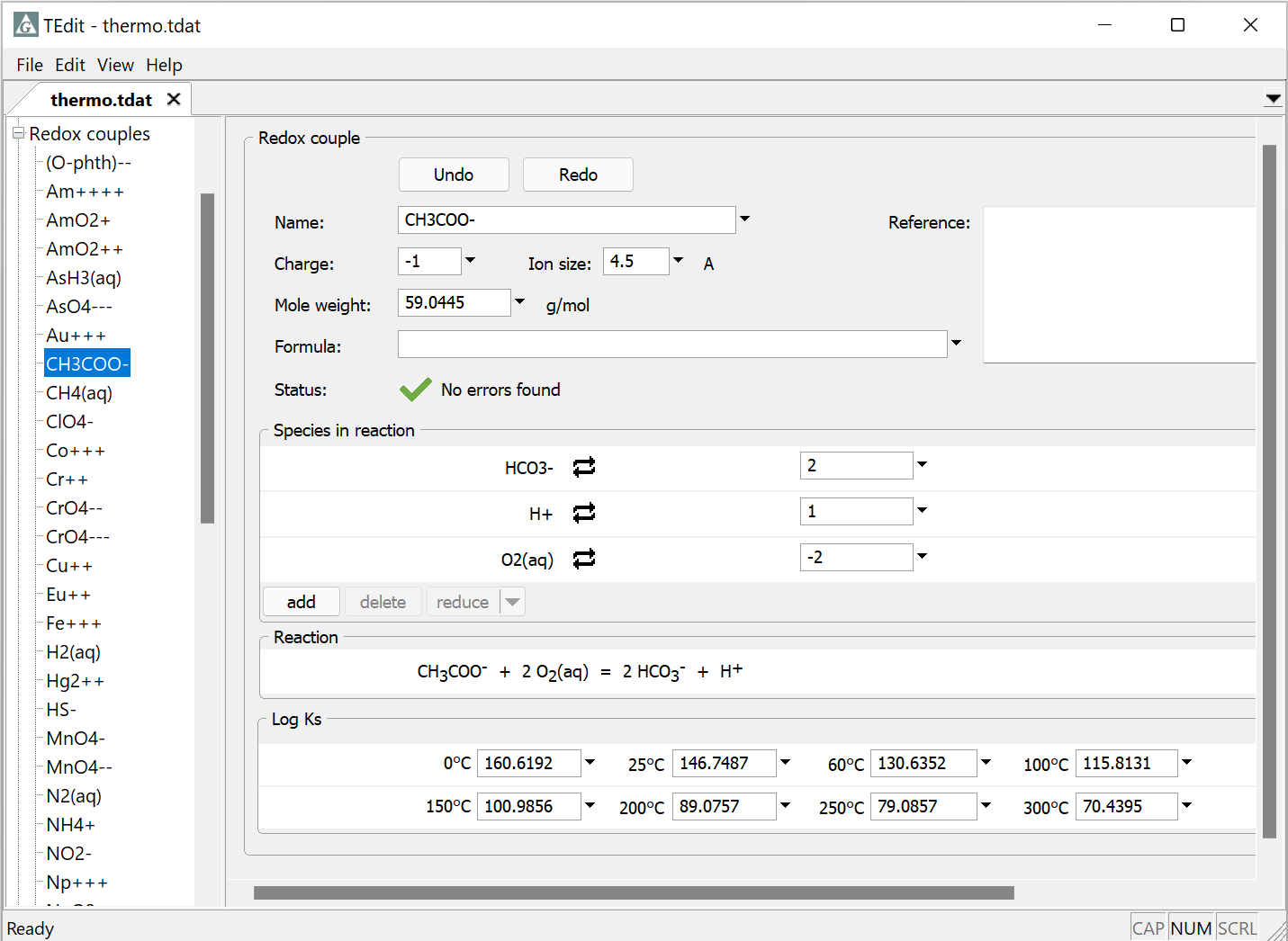 Species defined in the dataset
Negative coefficient for species on the left side of the reaction
Reaction might use 
e−, O2(aq), O2(g), H2(aq), or H2(g)
Log K for the reaction at the principal temperatures
All other species to be considered are known as Aqueous species
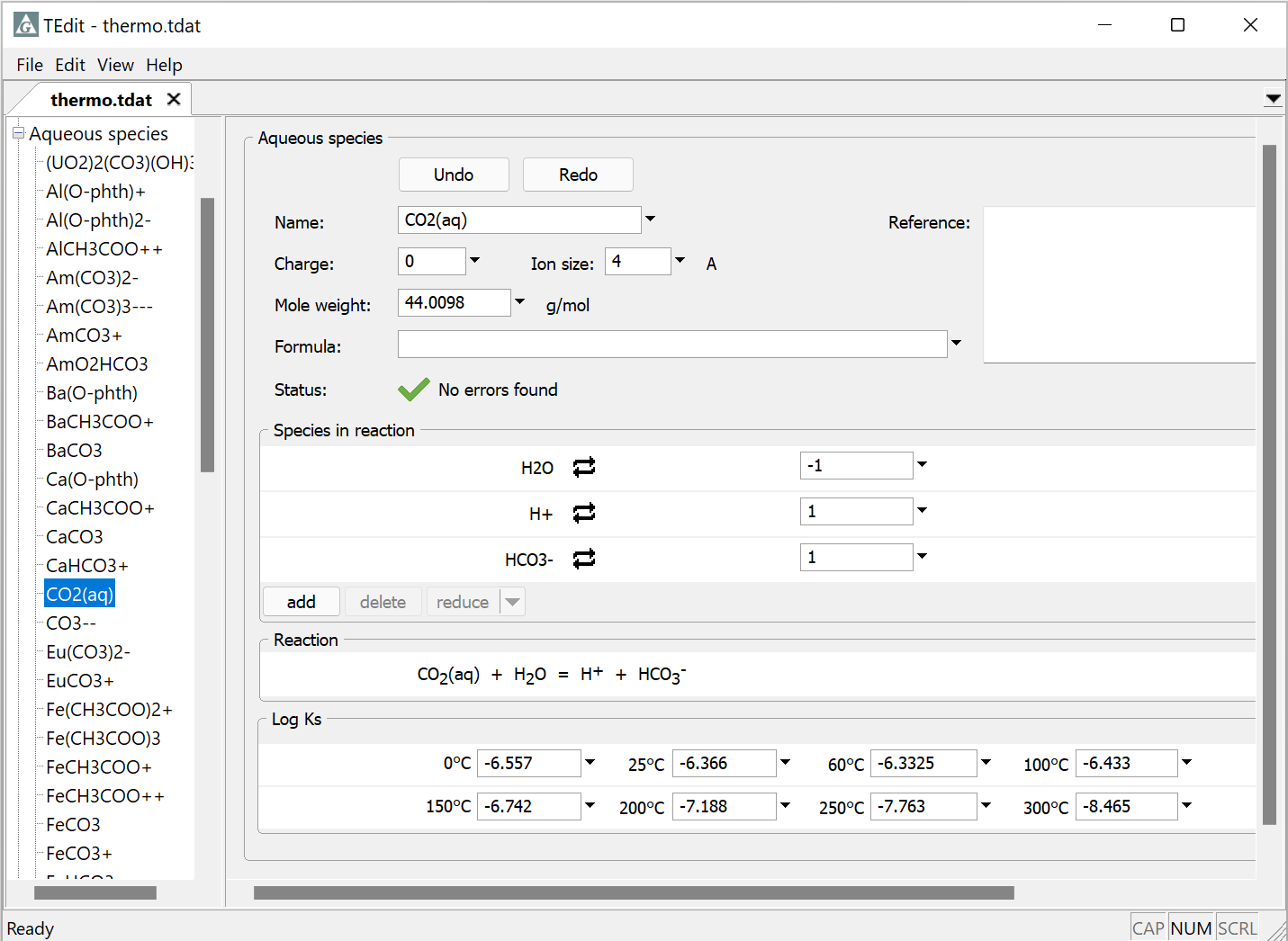 In GWB 2021 and newer releases, reactions can be written in terms of any species in the database
The reaction should be written without change in oxidation state, if possible
The Free electron is included in datasets considering redox reactions
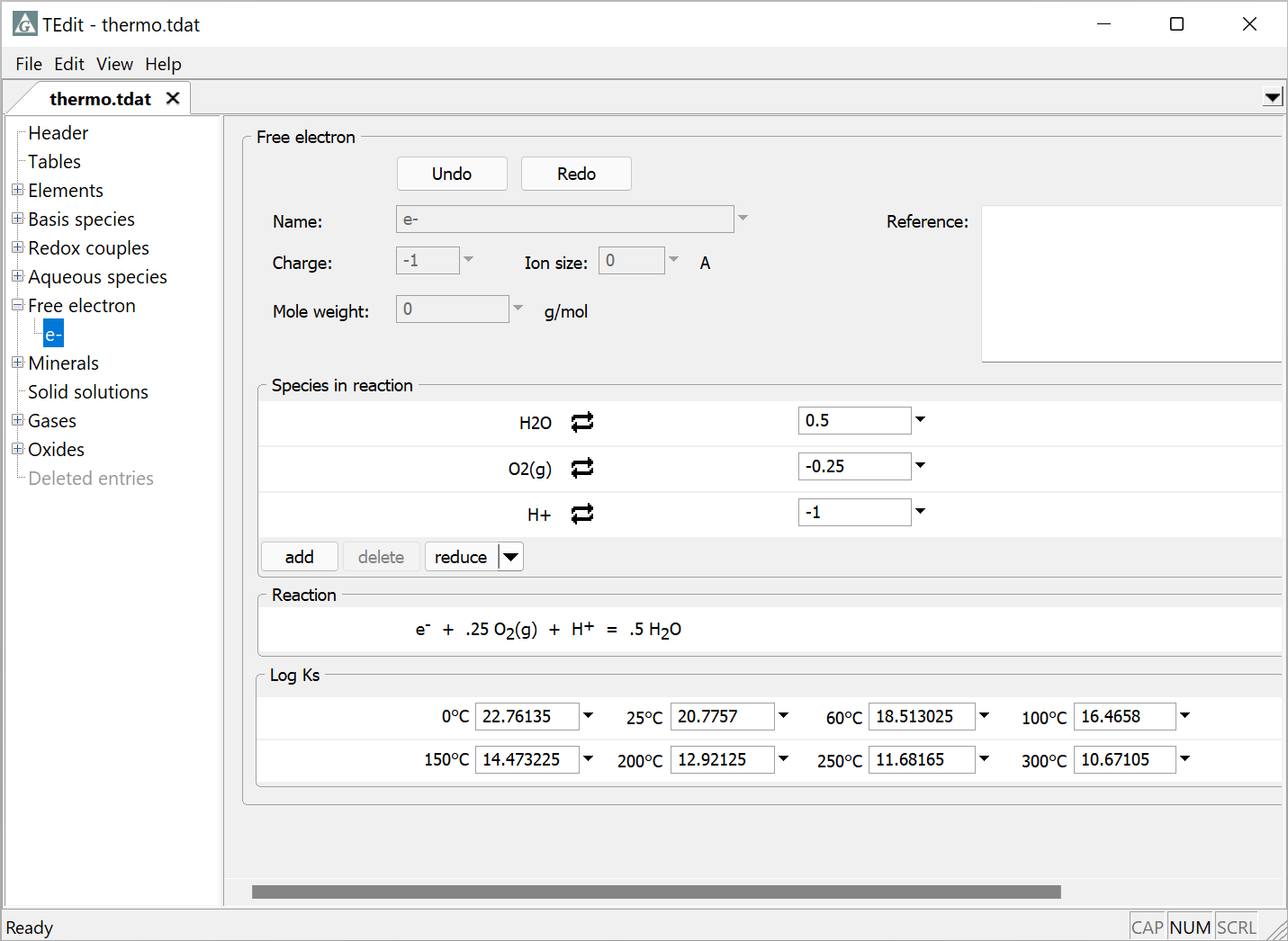 Reaction is balanced in terms of O2(aq), O2(g), H2(aq), or H2(g)
Mineral reactions are defined here
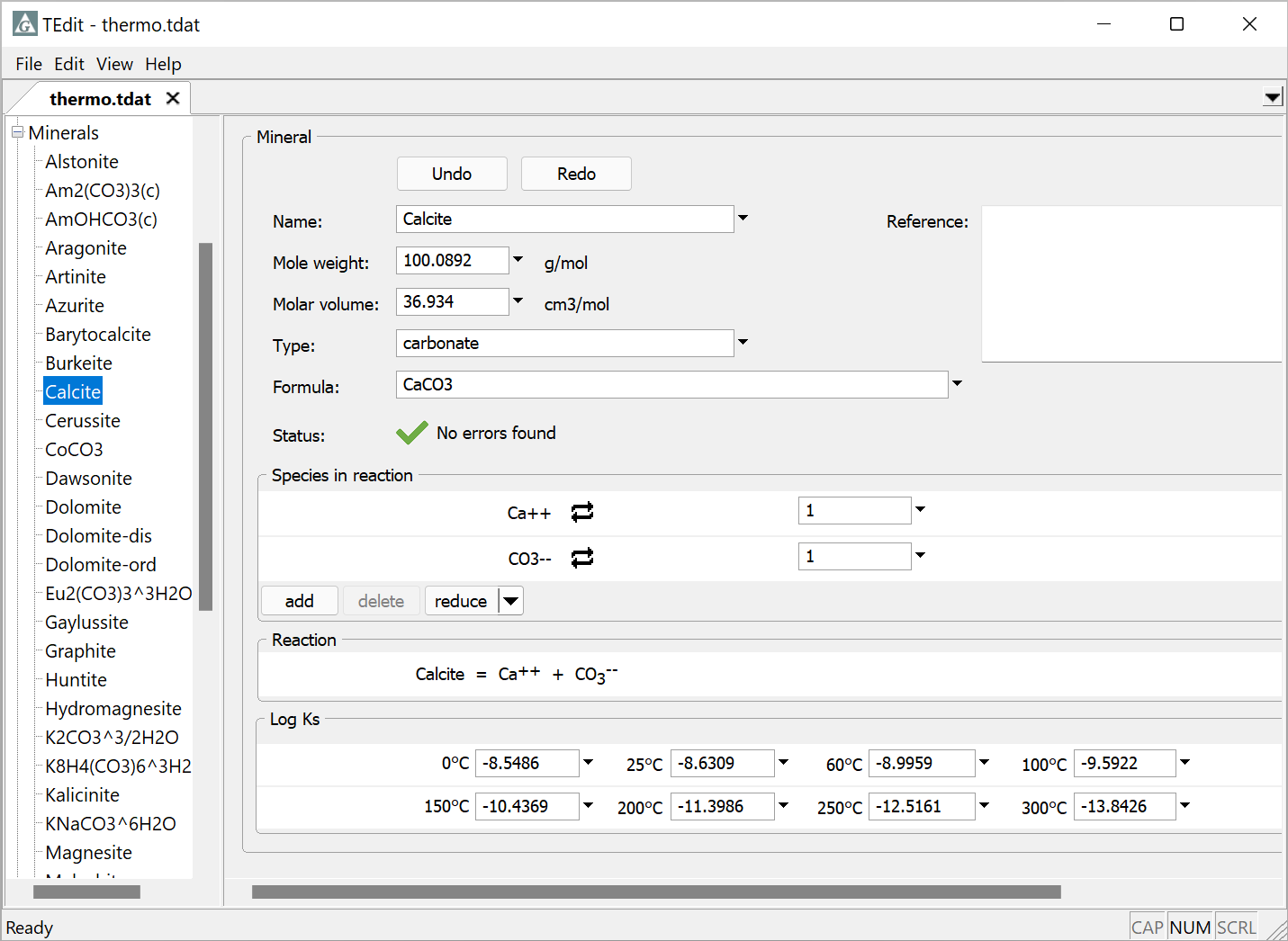 Optional information for minerals
In GWB 2021 and newer releases, reactions can be written in terms of any species in the database
Like the Aqueous species and later sections, reaction should be written without change in oxidation state, if possible
Gas reactions are defined here
In GWB 2021 and new releases, reactions can be written in terms of any species in the database
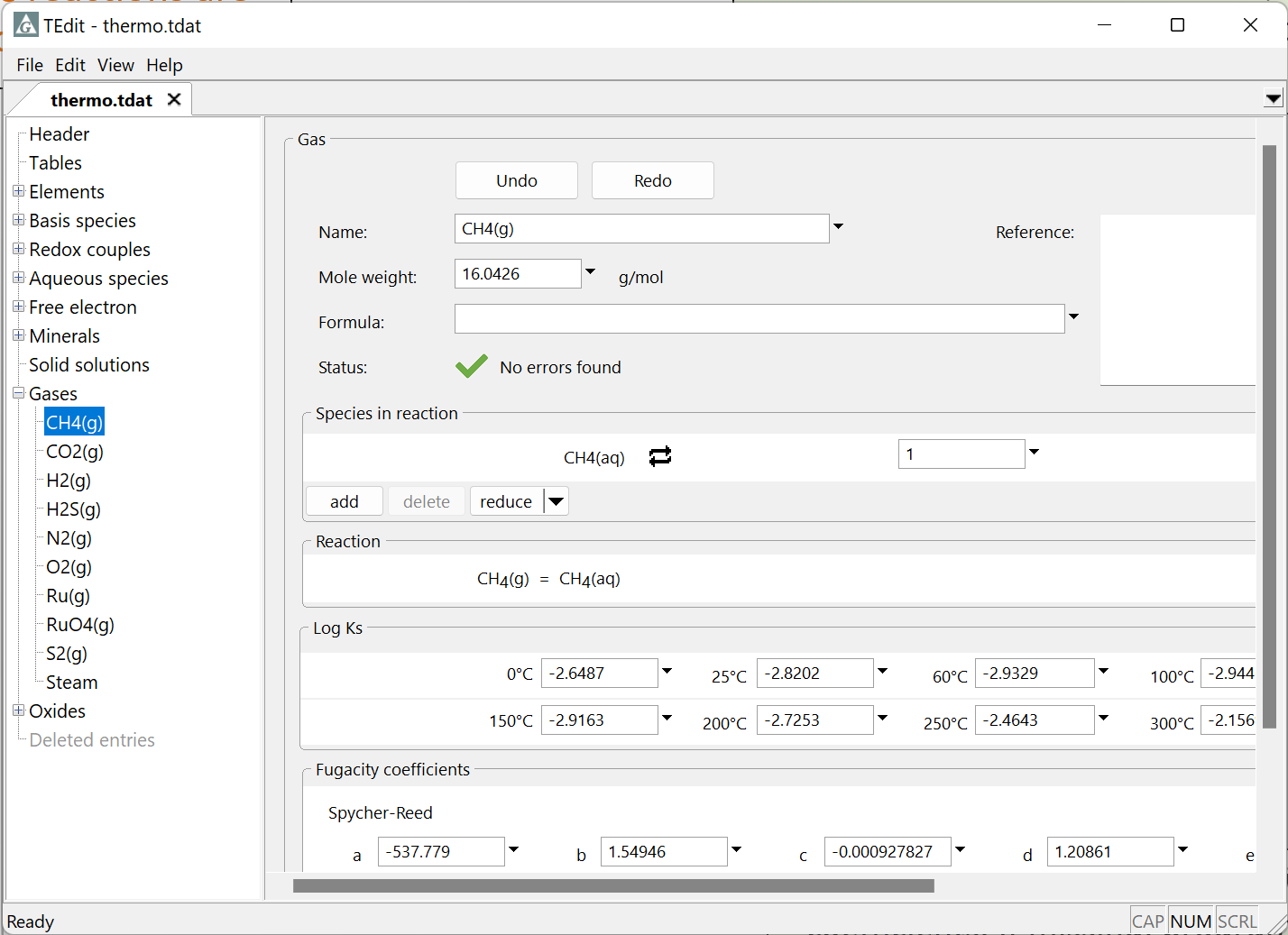 CH4(g) is balanced in terms of the Redox species CH4(aq)
Parameters for calculating fugacity coefficients. If missing, program assumes ideal behavior
The Oxide components are fictive entries used to describe bulk composition
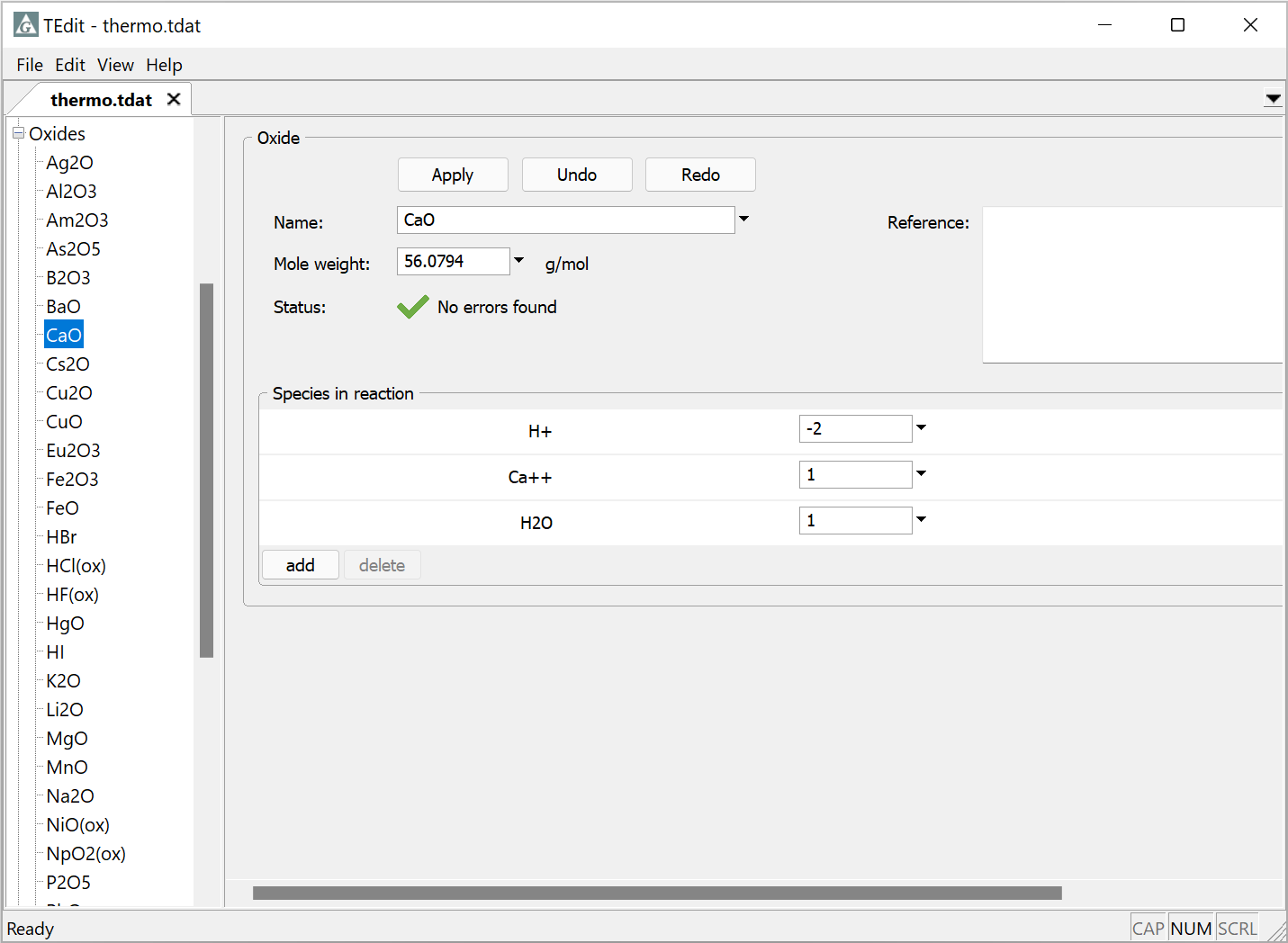 They have no thermodynamic stability and hence there are no entries for log K values
For more details, see the “Thermo Datasets” chapter in the GWB Reference Manual
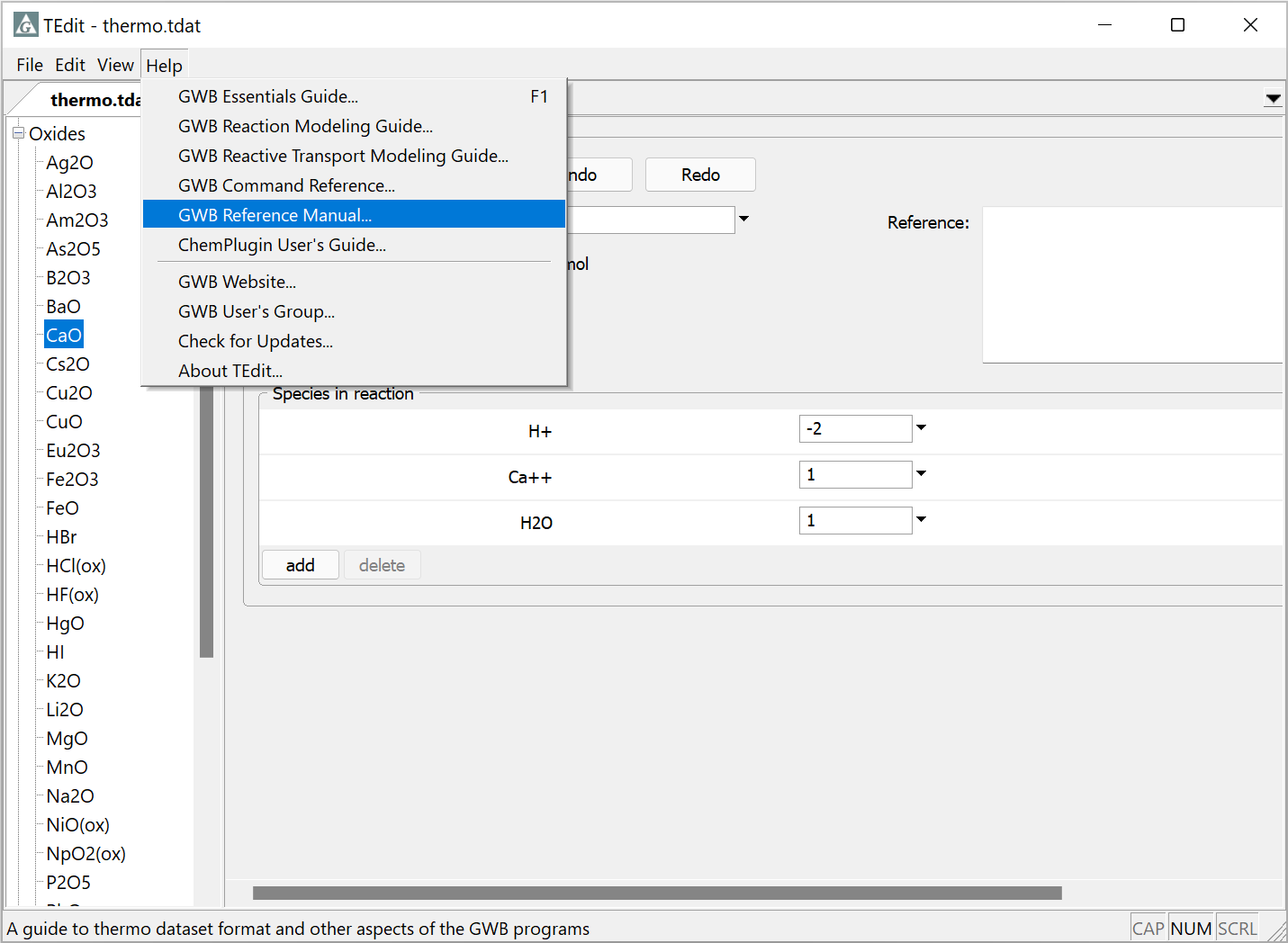